Entrenamiento en pruebas objetivas
Bioquímica
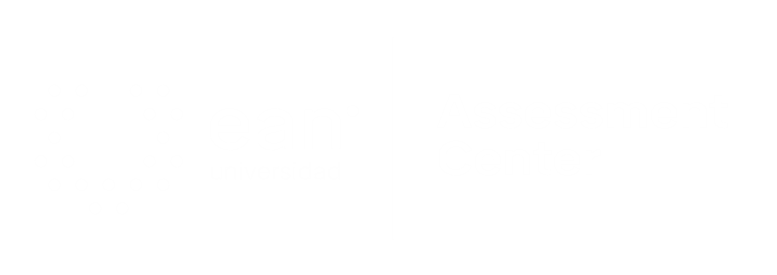 Apreciados docente y estudiantes
El siguiente entrenamiento está diseñado para que puedan familiarizarse con la estructura y funcionamiento de las pruebas objetivas. Con este documento ustedes tendrán la posibilidad de conocer en detalle los principales componentes de los ítems que conforman la prueba objetiva.

Este entrenamiento ha sido construido con información equivalente a la que se encuentra en las pruebas reales, por lo que se espera que los estudiantes obtengan herramientas esenciales para su apropiado desempeño en las pruebas.

¡Bienvenidos!
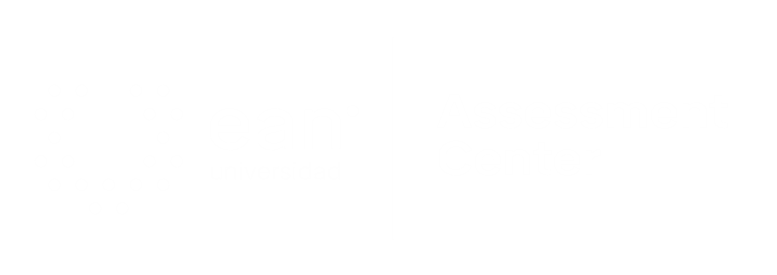 Comencemos…
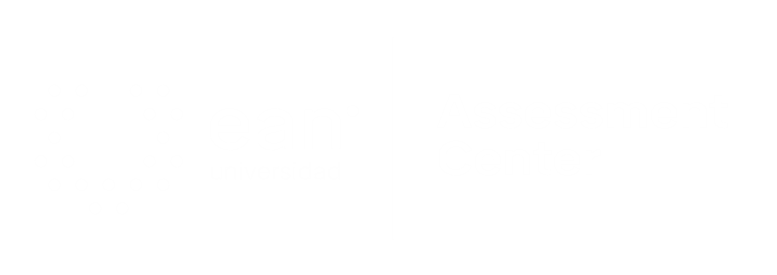 1. Caso o situación problémica
Los Ingenieros Ambientales de la CAR, que trabajan con los procesos de recuperación de ecosistemas, necesitan plantear estrategias orgánicas. Por tal razón es importante conocer las diferentes estructuras de las sustancias químicas que se transforman en el proceso degradativo de la respiración para generar energía.
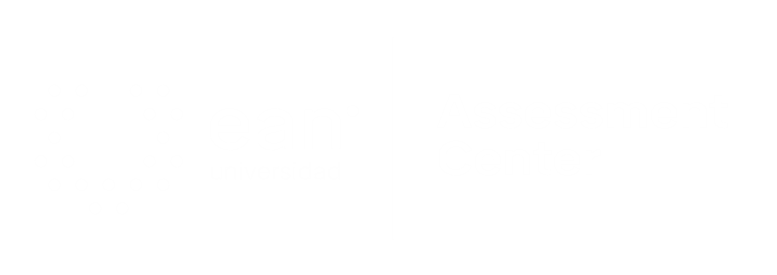 Enunciado
La molécula que se origina durante el proceso de la respiración celular es:
Opciones de respuesta
a. El difosfato-glicerato.
b. La clorofila.
c.  ATP.
d. Glucosa.
c
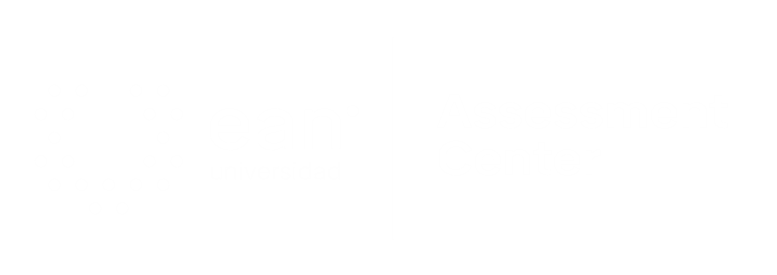 2. Caso o situación problémica
El Ingeniero Ambiental al ejecutar un procedimiento orgánico requiere la Identificación de las funciones biomoleculares y la interacción con los factores ambientales que obligan a la síntesis de las mismas, llegando a un acoplamiento equilibrado en la transformación energética de cada uno de los ecosistemas que conservan la biodiversidad.
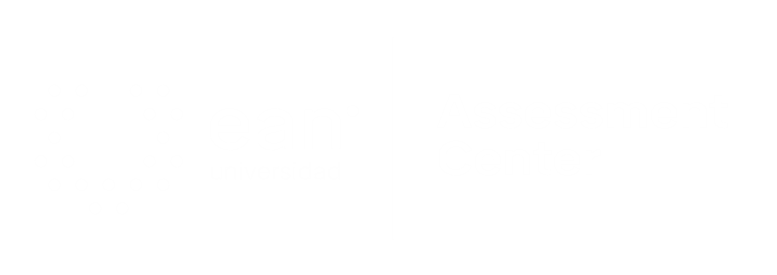 Enunciado
Antes de la síntesis de una proteína como función específica en el ambiente, el RNAM debe sufrir un proceso de maduración denominado:
Opciones de respuesta
a. Replicación.      
b. Splicing.    
c. Transcripción.
d. Traducción.
b
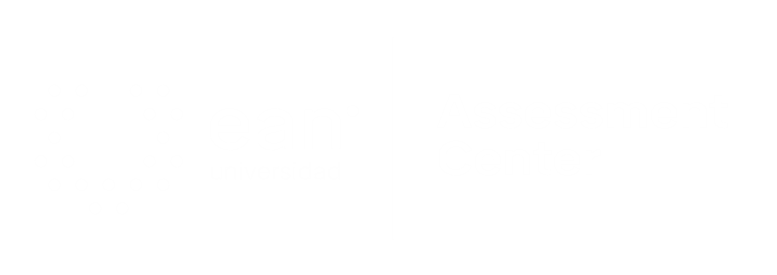 3. Caso o situación problémica
Los Ingenieros Ambientales de la CAR, que trabajan con los procesos de recuperación de ecosistemas, necesitan plantear estrategias orgánicas. Por tal razón es importante conocer las diferentes estructuras de las sustancias químicas que se transforman en el proceso degradativo de la respiración para generar energía.
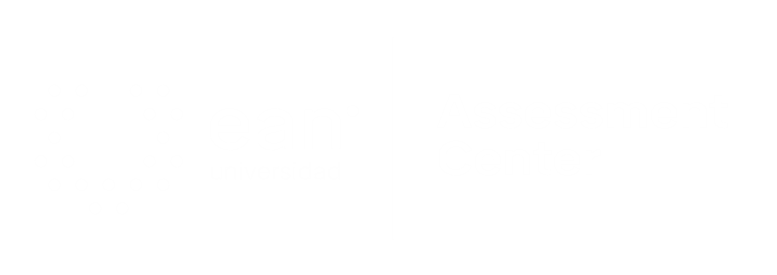 Enunciado
En la vía de la glucólisis la primera reacción es la formación de Glucosa 6-P a partir de la glucosa, la cual está catalizada por la enzima:
Opciones de respuesta
a. Hexocinasa.
b. Fosfoglucomutasa. 
c. Glucocinasa.
d. Glucosa 6 fosfatasa.
c
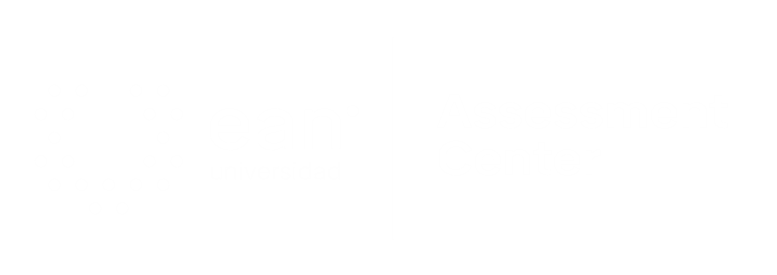 4. Caso o situación problémica
Dado que en un proceso bioquímico se debe tener en cuenta el equilibrio de los sistemas, y para lograr éste proceso se necesita conocer, el metabolismo biológico e incorporación de los mismos en la cadena trófica vs tiempo. Por lo tanto los Ingenieros Ambientales deben categorizar los metabolismos en el ambiente determinando la velocidad de reacción de los procesos de la vida, los cuales dependen de los diferentes factores ambientales que determinan la transformación de las biomoléculas.
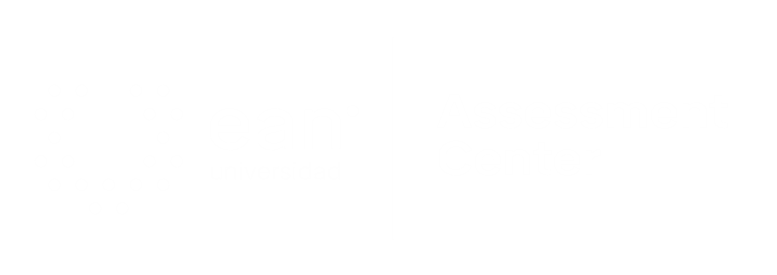 Enunciado
Cuál es reacción por medio de la cual se destruye la estructura secundaria, terciaria y cuaternaria de las proteínas:
Opciones de respuesta
a. Precipitación.
b. filtración.
c. Decantación.
d. Desnaturalización.
d
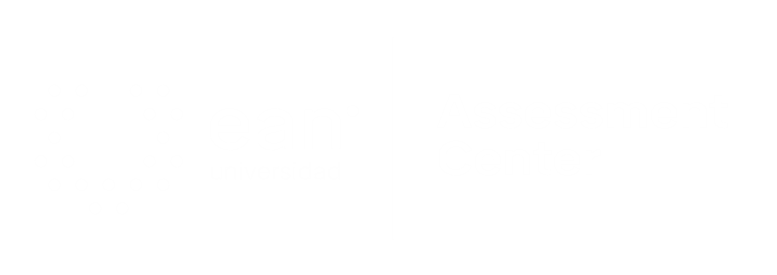 5. Caso o situación problémica
El grupo de Biólogos y Ecólogos de la subdirección de conservación natural del MINAMBIENTE, y que trabajan interdisciplinariamente con los Ingenieros ambientales, requieren identificar las transformaciones químicas que pueden realizar las diferentes enzimas participantes, como metabolitos primarios de la carga biótica de los suelos. Todo esto con el fin de bioaumentar el crecimiento celular que producen dichas enzimas protagonistas del tratamiento biológico conociendo las cargas iónicas que pueden afectar el buen funcionamiento celular como respuesta a los cambios ambientales.
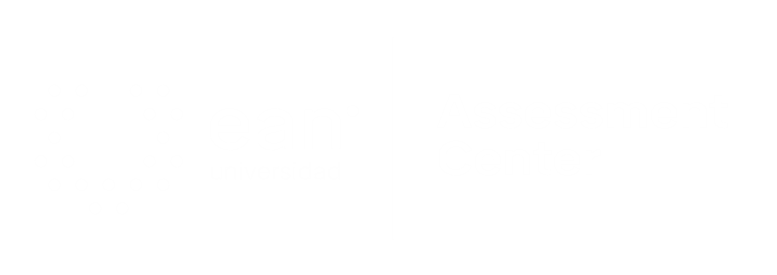 Enunciado
Cuál es la propiedad de las membranas celulares proporcionada por conductos, bombas y receptores:
Opciones de respuesta
a. Permeabilidad selectiva.
b. Excitabilidad.
c. Permeabilidad. 
d. Difusión facilitada.
a
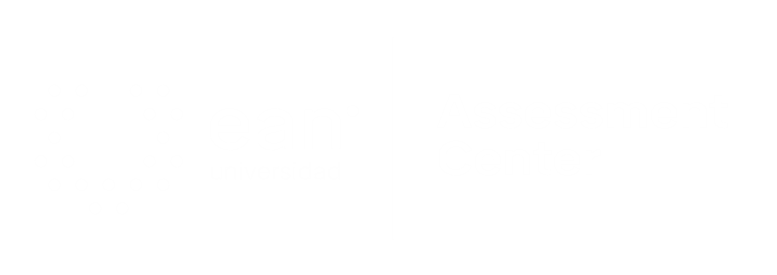 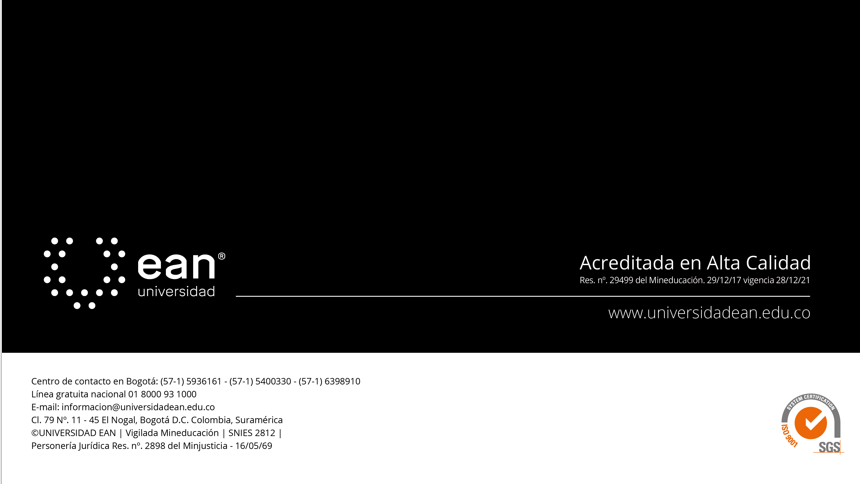